Призыв к участникам
Уважаемые участники конкурса!
Данный шаблон предлагает вам только логику изложения проекта.
Использование этого дизайна не добавляет баллы на конкурсе.
Если вы разработаете собственный дизайн презентации, то применяйте аналогичную последовательность в изложении содержания вашего проекта!
1
Название проекта
Фамилия Имя

Телефон, e-mail

Организация, город
[Speaker Notes: .]
ПРОБЛЕМА
Какую проблему решает ваш проект
Кому и зачем нужен данный продукт или идея
Обоснование проблемы, доказательство того, что она не взята с потолка (Не надуманна ли представленная проблема).
3
РЕШЕНИЕ ПРОБЛЕМЫ
Наименование продукта

Общие характеристики

На каком этапе находится разработка продукта

Ключевые особенности продукта / срок создания прототипа
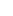 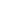 Картинка вашего продукта
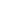 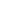 3
ТЕХНОЛОГИЯ
Описание технологии, существующей / разработанной на текущий момент

Описание важных параметров продукта

В чем состоит новизна вашего решения
5
ПОТРЕБИТЕЛИ
Кто заинтересован в использовании вашего продукта и готов за него платить

Оценка рынка продукта
6
КОНКУРЕНТЫ
Сравнение характеристик вашего продукта с аналогами
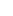 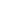 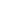 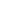 6
КОМАНДА
8
УРОВЕНЬ ГОТОВНОСТИ
Что уже сделано на текущий момент (исследования, прототип, MVP, первые продажи и пр.)
Что предстоит сделать в ближайшее время (план дальнейшего развития проекта)
9
Спасибо за внимание
Фамилия Имя

Контакты
10